ЩЕПЛЕННЯ 
ПЛОДОВИХ ДЕРЕВ
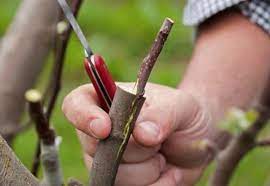 Розробив майстер в/н
Карпенко М.В.
ЩЕПЛЕННЯМ   називають   операцію   по   з’єднанню   і зрощенню частин, узятих від різних рослин.
В результаті виходить одна рослина, що складається з двох або кількох компонентів, зазвичай — з підщепи (нижньої частини отриманого рослини) і прищепи (верхньої частини).
Прищепа — це сорт, який ми хочемо вирощувати.
Підщепа - рослина, на яку прищеплюємо цей сорт.
Стовбур може бути відсутнім повністю (щеплення в кореневу шийку) або бути висотою до 2 м і більше (щеплення на штамб)
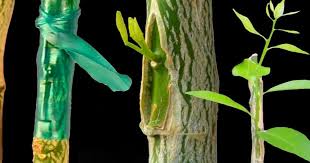 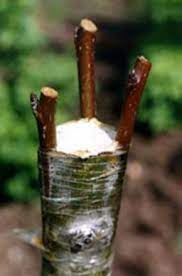 ІНСТРУМЕНТИ ДЛЯ ЩЕПЛЕННЯ
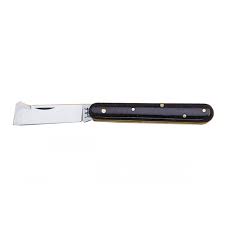 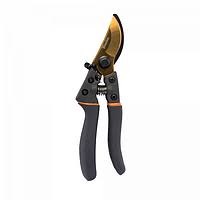 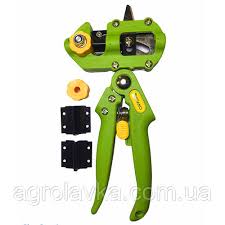 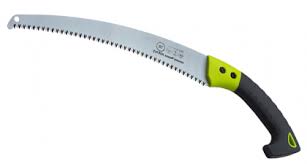 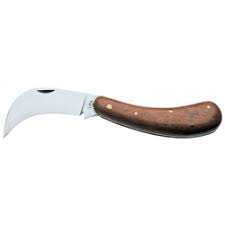 НОЖОВКА САДОВА
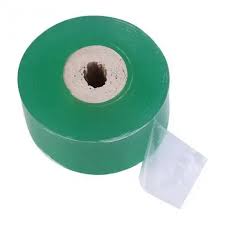 СЕКАТОР
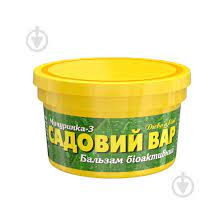 СЕКАТОР ДЛЯ ЩЕПЛЕННЯ
НОЖІ САДОВІ
СТРІЧКА ДЛЯ ЩЕПЛЕННЯ
САДОВИЙ ВАР
Окулірування – спосіб щеплення плодових і декоративних рослин одиночної брунькою (вічком),   взятої   від   черешка   культурного сорту.
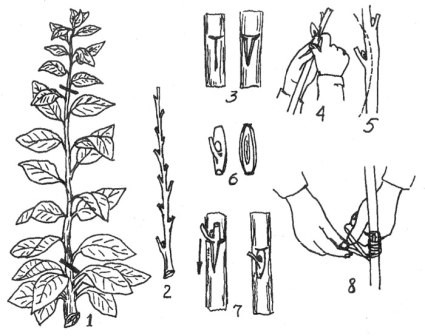 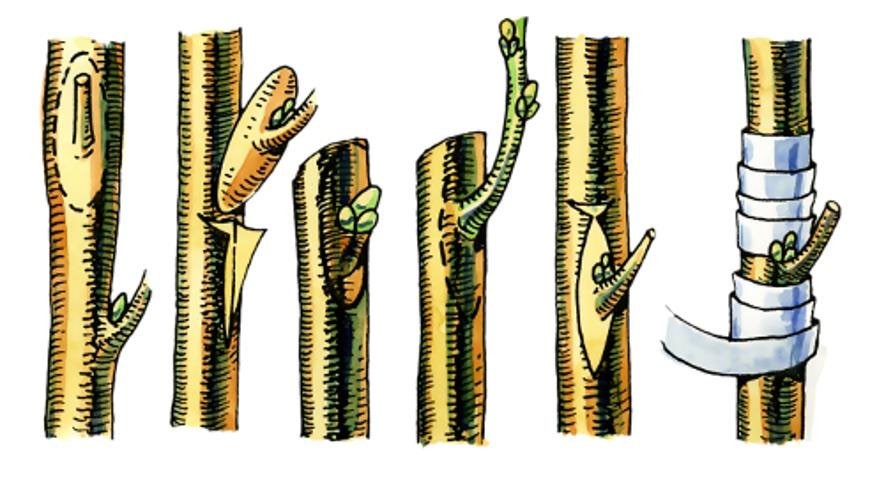 КОПУЛІРОВКА – це з’єднання черешка і прищепи у місці їх ідентичних, косих зрізів. Результат роботи повинен виглядати як перев’язана цілісна гілочка. До переваг методу слід віднести його простоту.
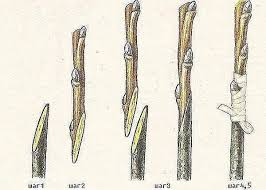 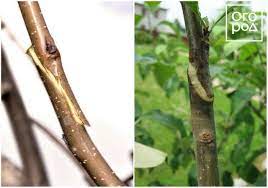 СПОСОБИ КОПУЛІРУВАННЯ
проста копуліровка
покращена копуліровка
сідлом за кору
в бічний розріз
за кору з шипом
в розщіп
ПРОСТА КОПУЛІРОВКА
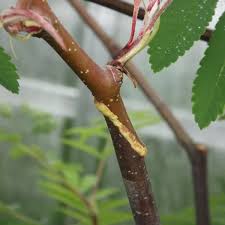 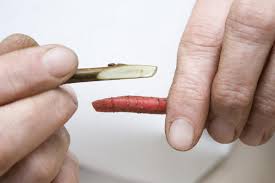 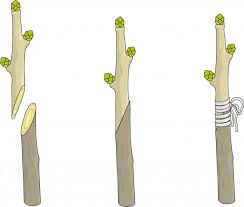 ПОКРАЩЕНА КОПУЛІРОВКА
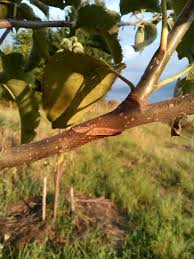 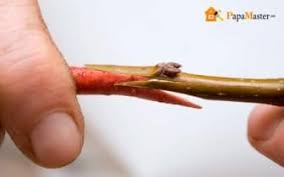 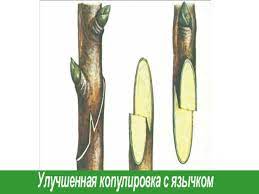 КОПУЛІРОВКА
В БІЧНИЙ РОЗРІЗ
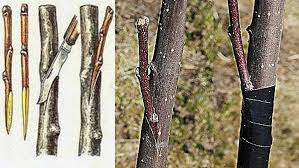 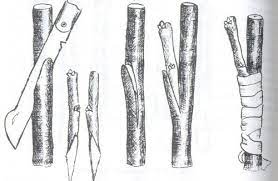 КОПУЛІРОВКА
ЗА КОРУ
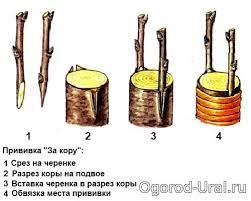 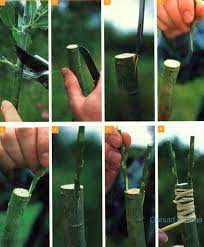 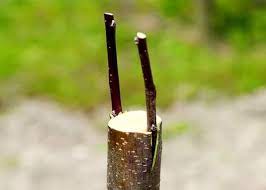 КОПУЛІРОВКА
В РОЗЩІП
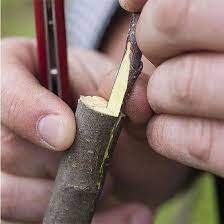 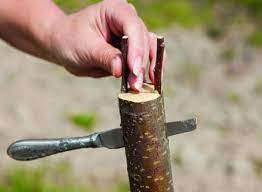 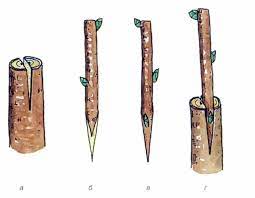 У прищепи та підщепи обов’язково мають співпадати шари камбію
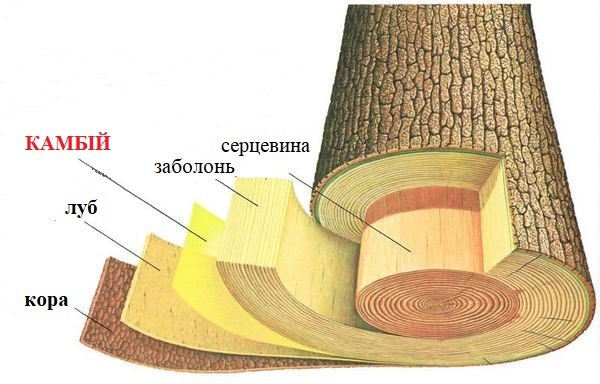 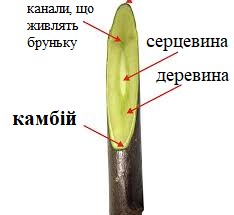 Дякую за увагу!